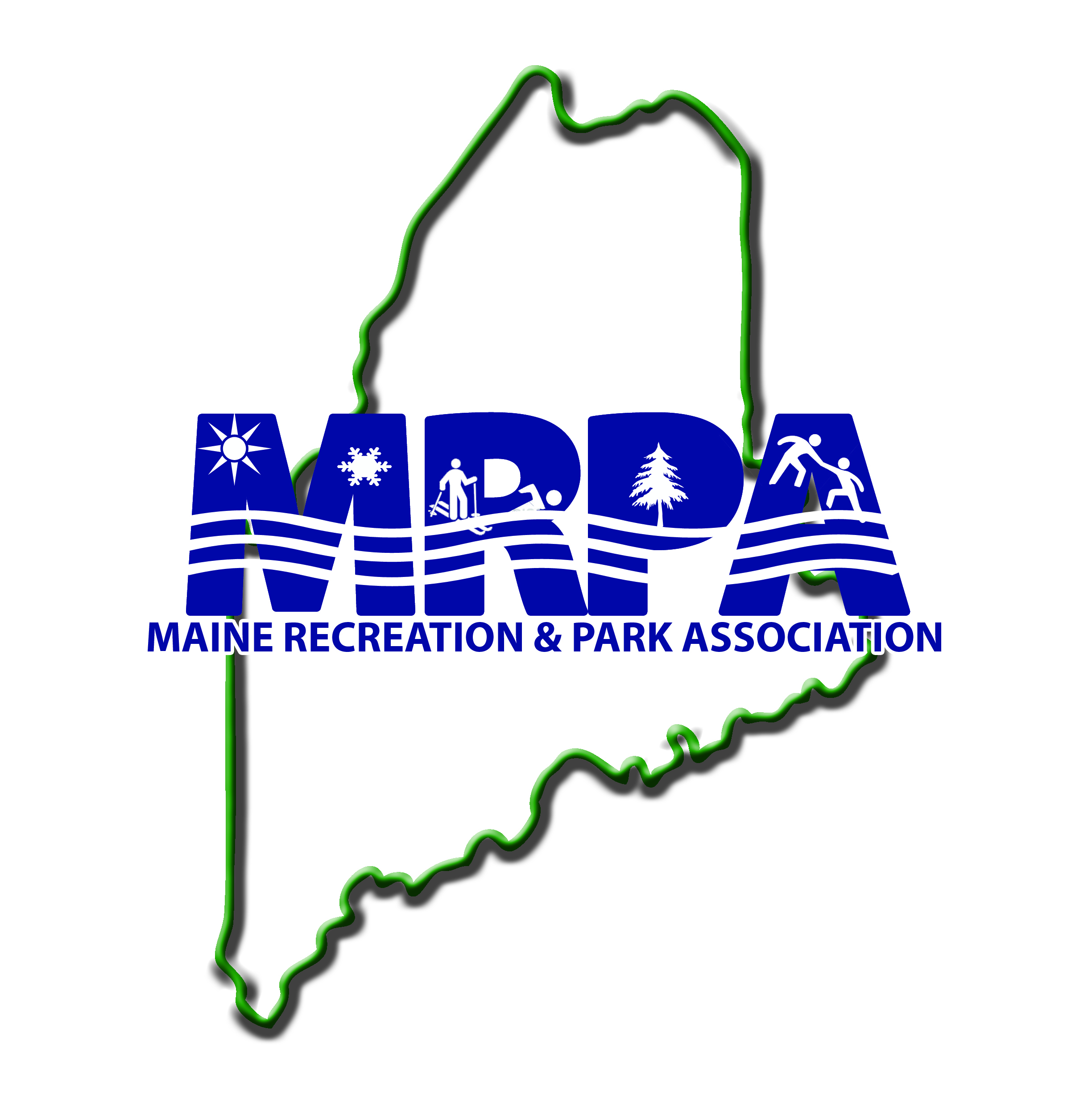 "William V. Haskell" Distinguished Professional of the Year Award
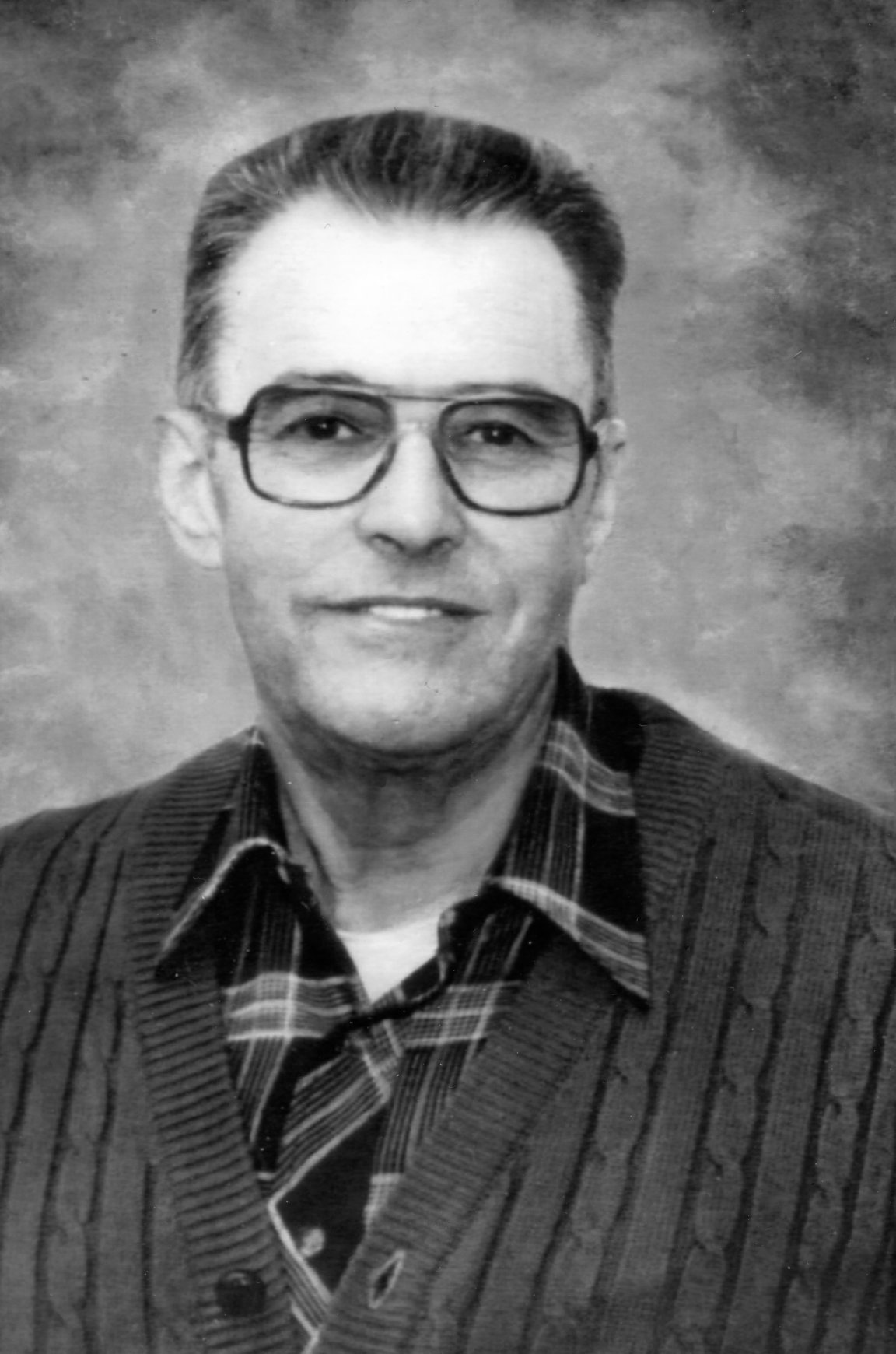 William V. Haskell

1914 – 1986

Director of 
Presque Isle 
Parks & Recreation 
from 1946-1981
Who was Bill Haskell?A graduate of Aroostook State Normal School (now U.M.P.I.) and the University of Maine (Orono) who served four years in the U.S. Army Air Corps
Who was Bill Haskell?* The City of Presque Isle’s first Eagle Scout, and first full-time recreation director.  * His salary was paid by the United Way and Community Association funds.* In 1963, the City funded the position, believed to be the first in the State.
Accomplishments of Bill Haskell?* An organizer and charter member of both the Northern Maine Community Recreation Association and the Maine Recreation & Parks Association* Author of Recreation – A Lifetime Adventure: A History of Presque Isle Recreation Programs from 1920’s – 1982.
Parks & Facilities Under Bill’s Direction (many firsts in Maine):*Northern Maine Forum*Indoor pool & 1 million gallon outdoor pool - one of the largest in New England*Multi-purpose field and tennis courts on the NMCC campus* 6 lighted tennis courts on UMPI campus
Parks & Facilities Under Bill’s Direction (many firsts in Maine):* Outdoor skating rink & warming hut* 1st lighted SOFTBALL field in New England* Mantle Lake Park & tennis courts* Arnold Brook Lake, Veterans’ Park, Riverside    Bi-Centennial Park, Bike Paths, Peace Park, Double Eagle Balloon site, outdoor basketball courts
How is Bill Remembered?
Many described him as a great leader, mentor, and friend
Some referred to him as, “The Haskell School of Parks & Recreation”
MRPA still honors him through annual  recognition of other distinguished professionals in Parks & Recreation